The benefit of laser ionization for SPIRAL1
1
Workshop R&D ISOL beams
11/03/2025
Why it’s better for many beams
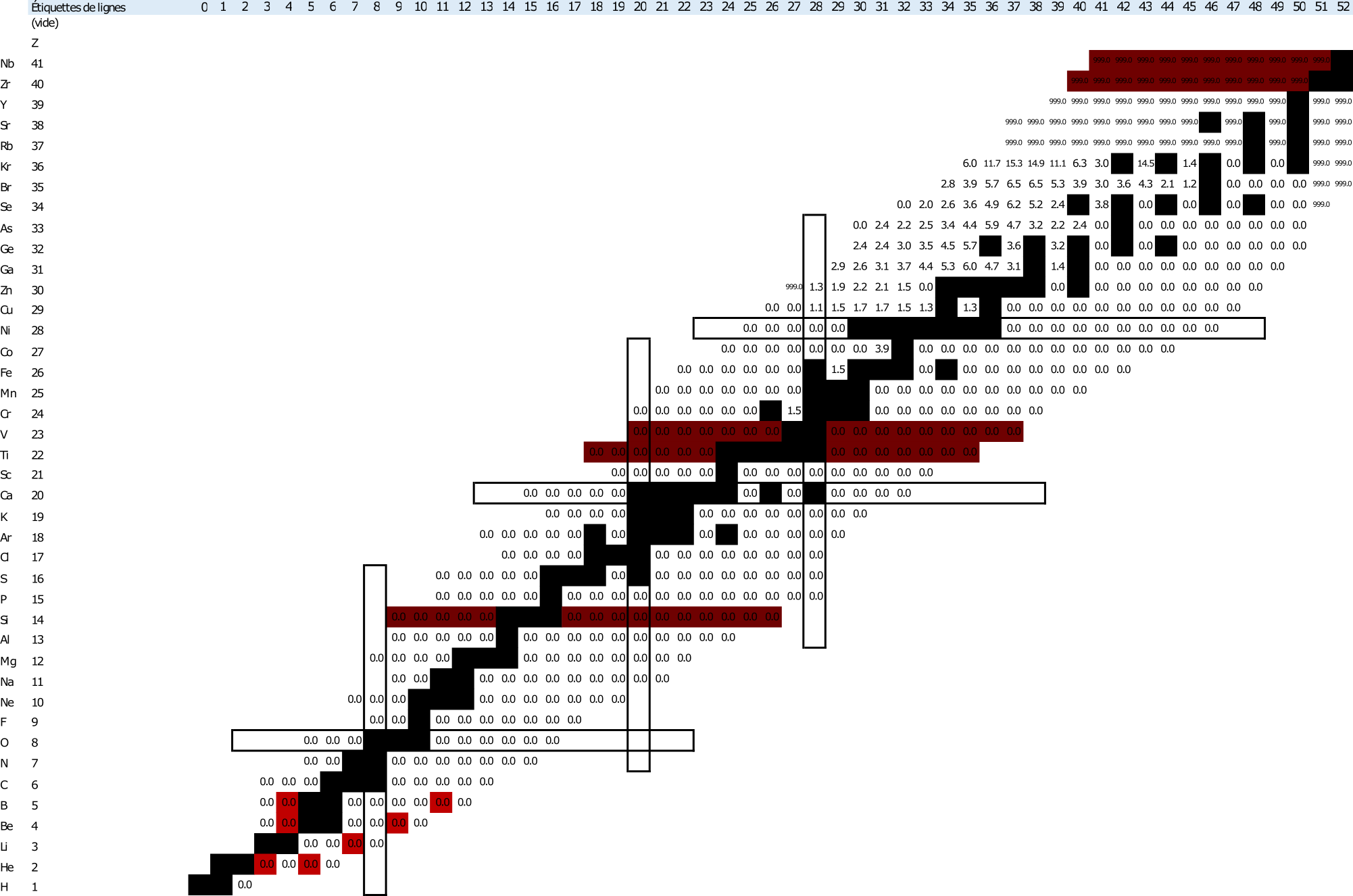 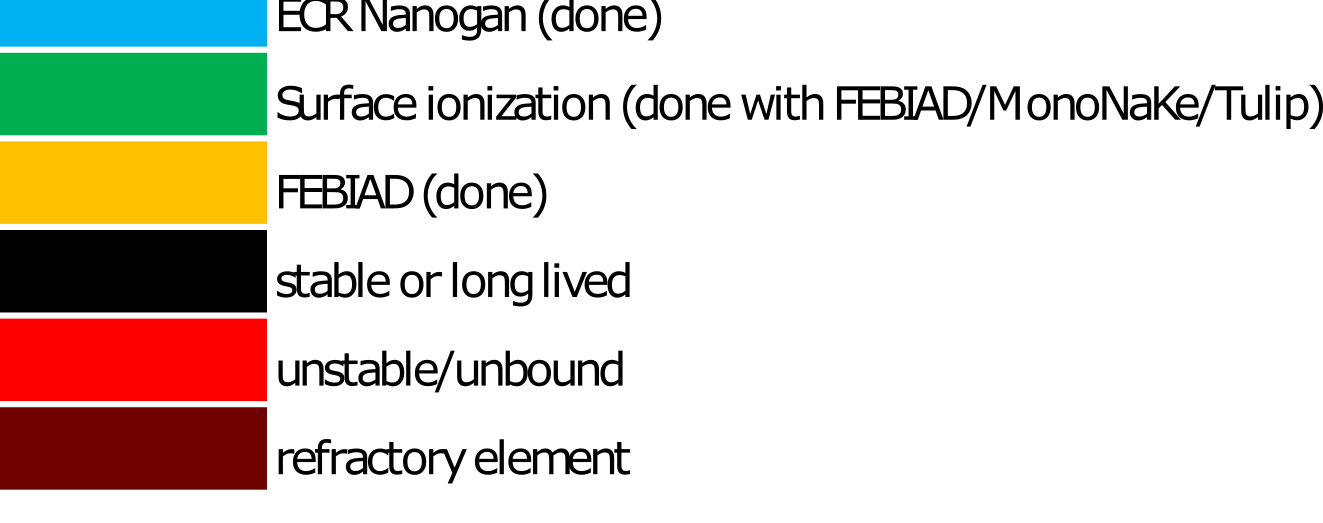 Fragmentation : no selectivity on production
Fusion evaporation somewhat selective
Dipole magnet at low energy : low resolution (R=200) : A selection
2
Workshop R&D ISOL beams
11/03/2025
Why it’s better for many beams
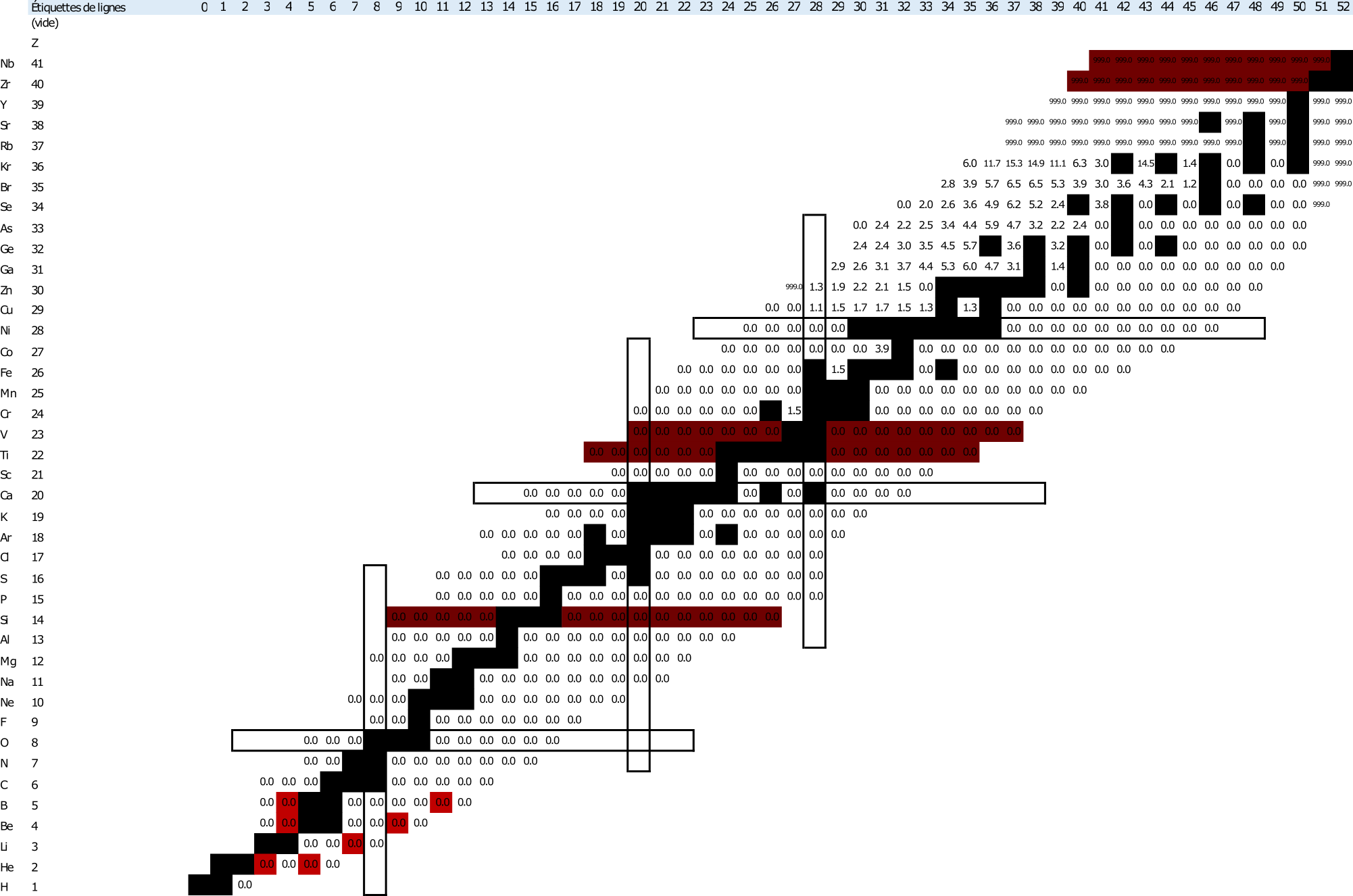 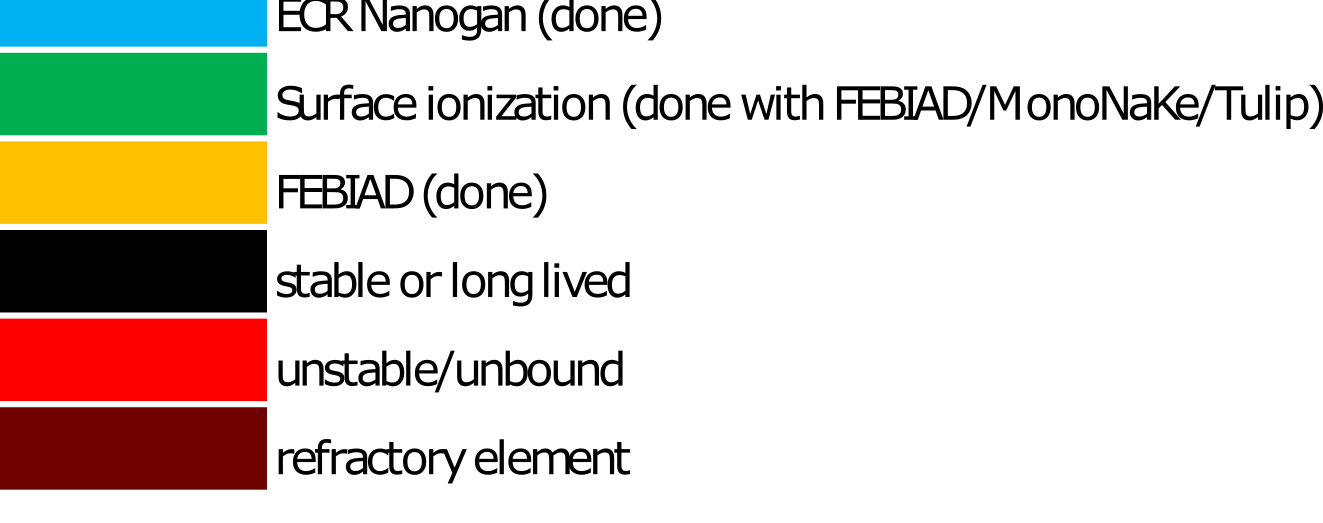 Fragmentation : no selectivity on production
Fusion evaporation somewhat selective
Dipole magnet at low energy : low resolution (R=200) : A selection
High resolution mass selection (R>20000)
3
Workshop R&D ISOL beams
11/03/2025
Why it’s better for many beams
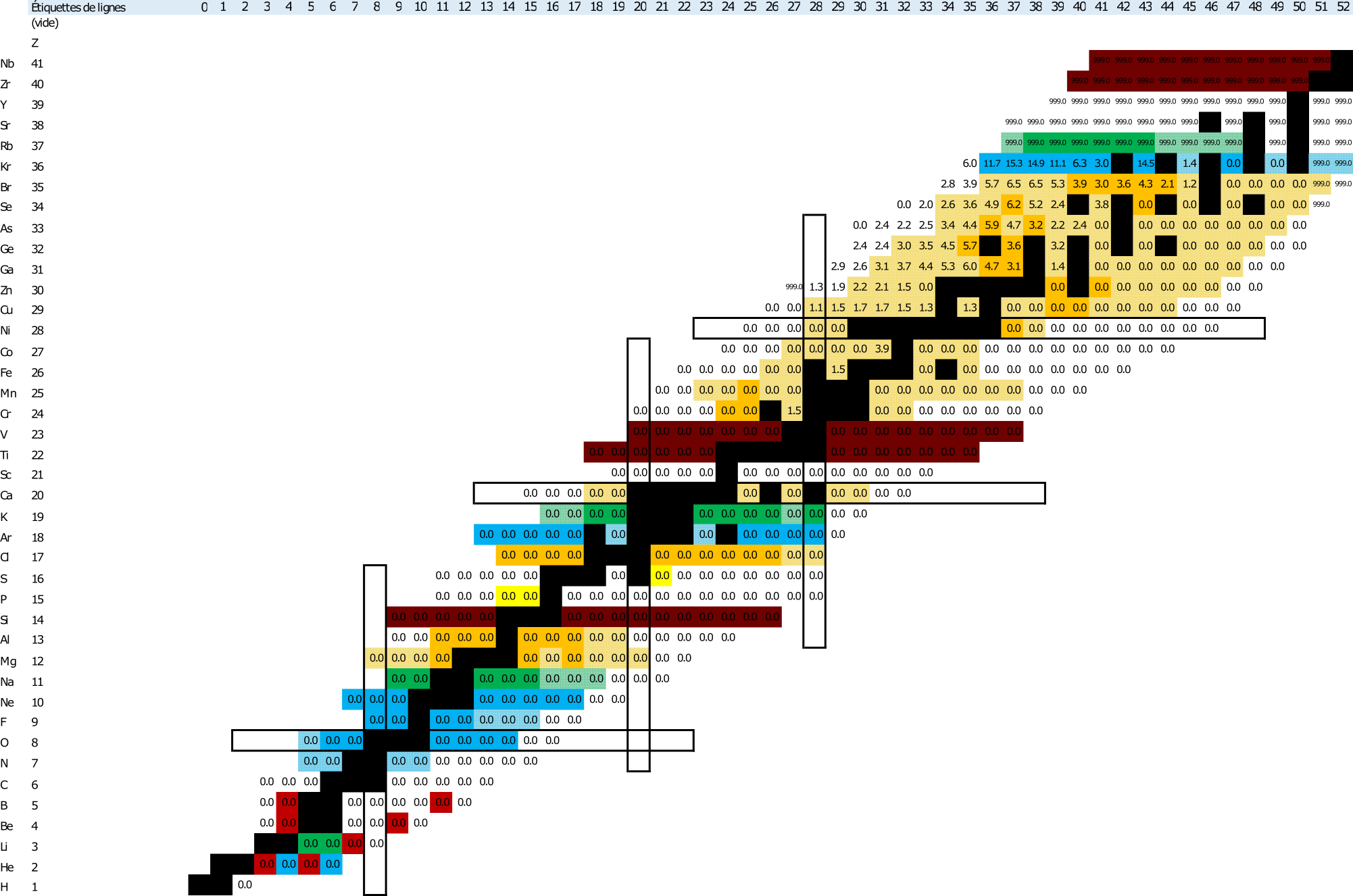 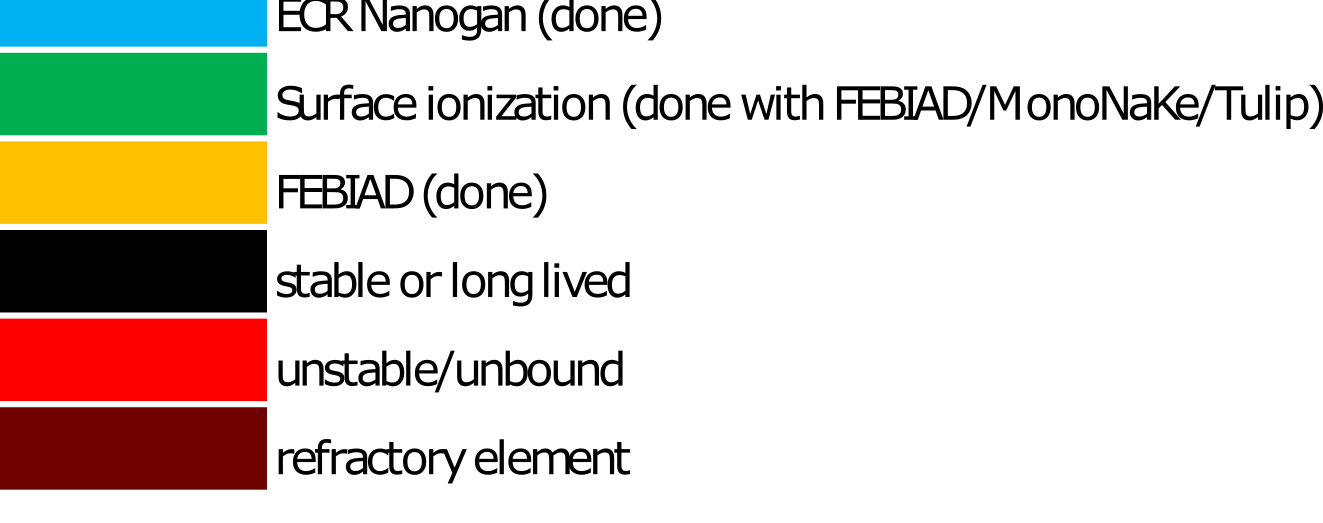 Fragmentation : no selectivity on production
Fusion evaporation somewhat selective
Dipole magnet at low energy : low resolution (R=200) : A selection
High resolution mass selection (R>20000)











Element selection : gaz, SIS, laser
4
Workshop R&D ISOL beams
11/03/2025
Why it’s better for many beams
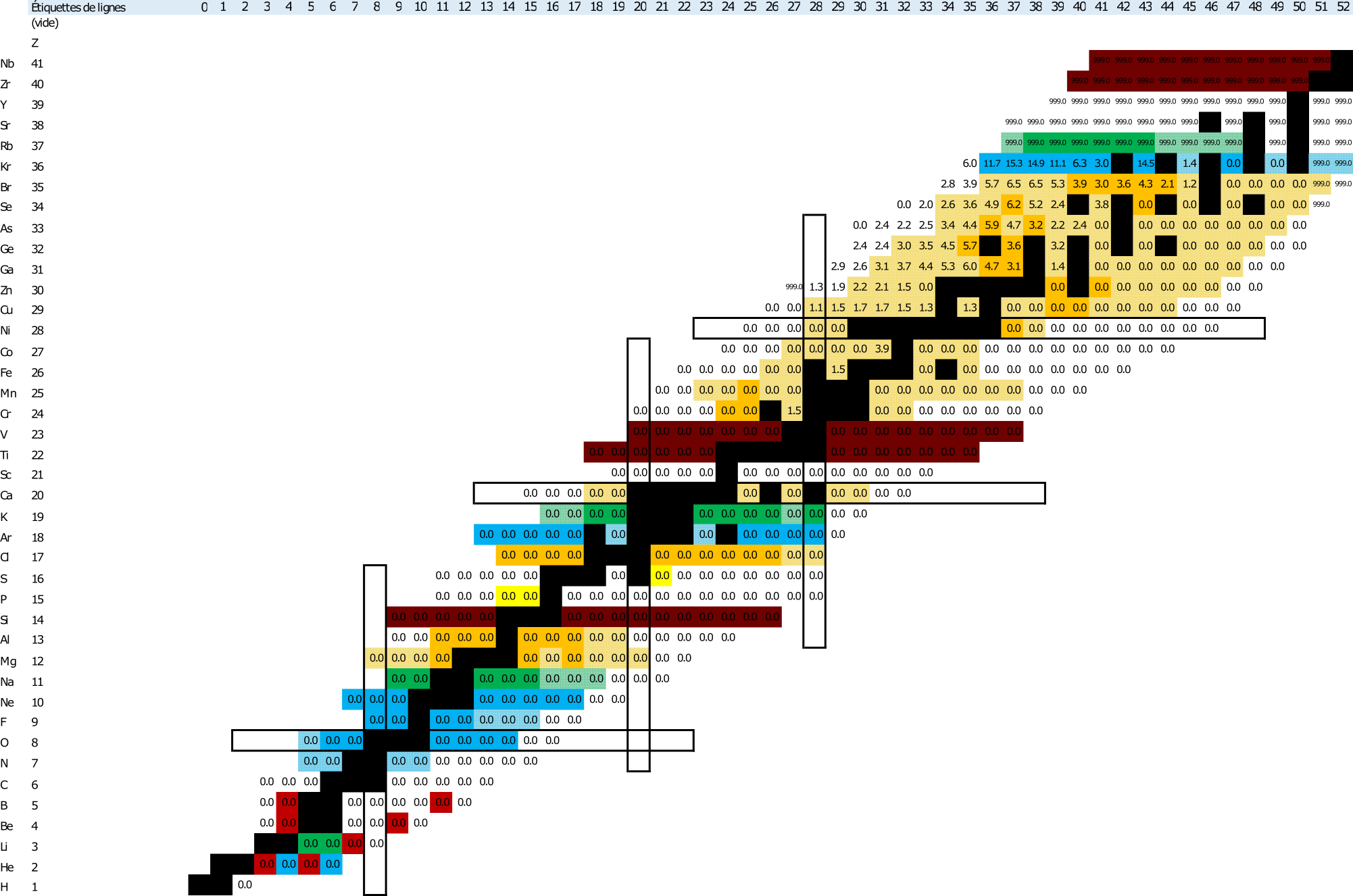 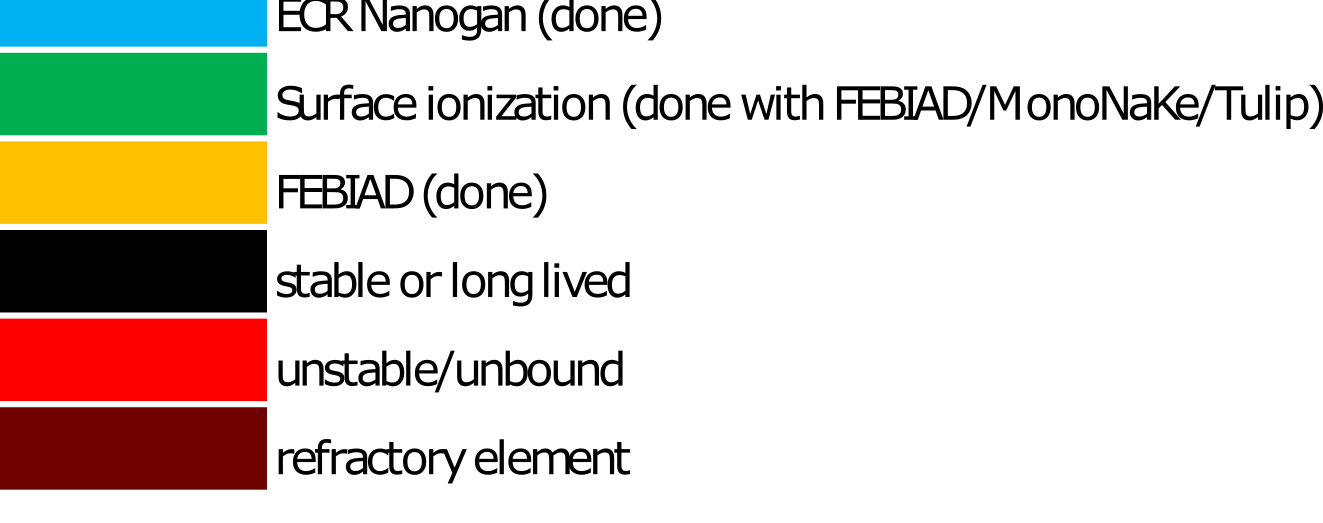 Fragmentation : no selectivity on production
Fusion evaporation somewhat selective
Dipole magnet at low energy : low resolution (R=200) : A selection
High resolution mass selection (R>20000)











Element selection : gaz, SIS, laser
5
Workshop R&D ISOL beams
11/03/2025
Outline
A laser ion source for the future of SPIRAL1 beams?

Review of the requests for low energy beams at DESIR


Review of the requests for post-accelerated beams


Requirements for a laser system at SPIRAL1
6
Workshop R&D ISOL beams
11/03/2025
Low energy beams at DESIR
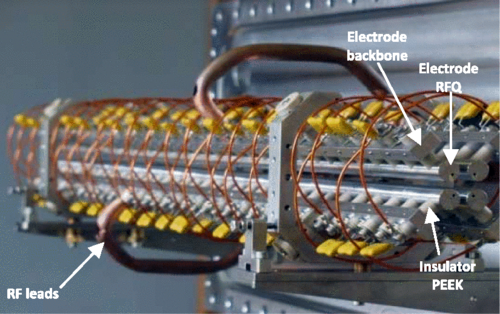 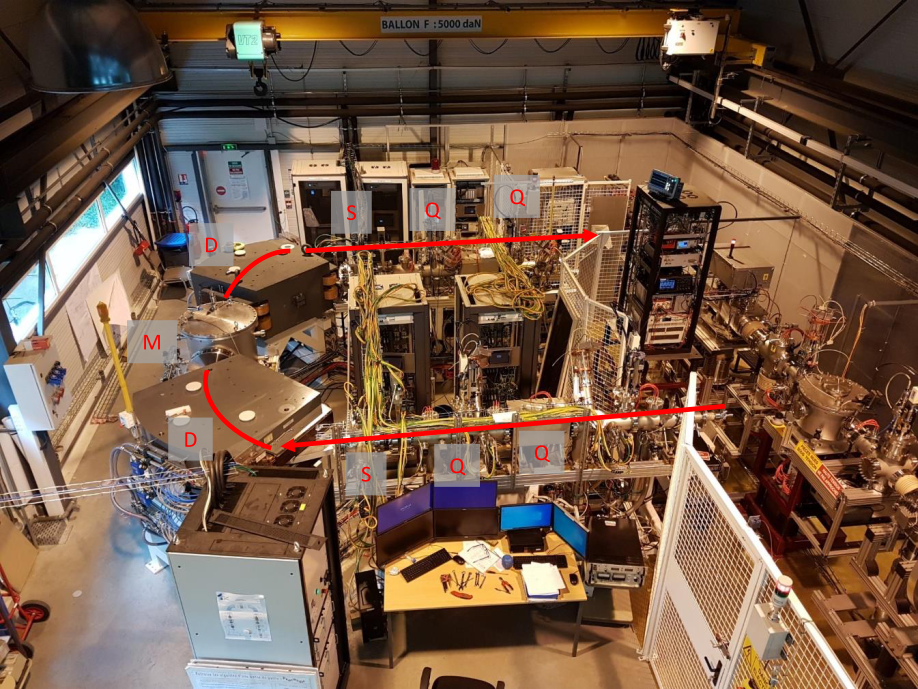 Contamination estimates before/after HRS

Assumptions:
Before HRS: RFWHM = 200
HRS: RFWHM = 20000
Perfectly gaussian E (or m) distributions
All masses from AME2020
mcut at +/- 2σ around the mass of the ion of interest.
Radioactive ion rates from measurements or estimates
Stable ion rates from measurements or assumed to be 50pA when not seen
R. Boussaid, Phys. Rev. ST Accel. Beams 18, 072802
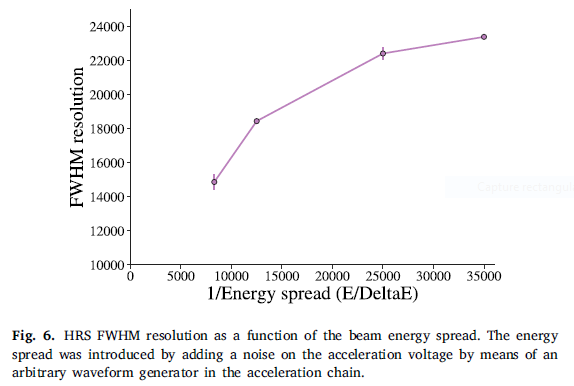 Expectations:
SHIRAC: ΔE down to 1eV
HRS: RFWHM up to 24000
J. Michaud et al, NIMB 541 (2023) 161-164
7
Workshop R&D ISOL beams
11/03/2025
HRS estimates (laser spectroscopy)
Requirements
I > 1E3pps
Cont/IOI <1000

Comments
Most isotopes feasible on paper
Some Zn isotopes are too contaminated (existing laser scheme)
Some P isotopes are contaminated (no laser scheme found)
Zr isotopes require a new target if feasible at all. They will be contaminated (existing laser scheme)
O and Cl isotopes okay
8
Workshop R&D ISOL beams
11/03/2025
HRS estimates (mass measurement)
Requirements
I > 0.1pps
Cont/IOI <10%

Comments
Most isotopes are very exotic, feasibility to be studied (N,O,F,P isotopes)
46,47Cl and 49,50Ar probably not feasible (in-target production in pps)
9
Workshop R&D ISOL beams
11/03/2025
HRS estimates (mass measurement)
Requirements
I > 0.1pps
Cont/IOI <10%

Comments
Most isotopes are very exotic, feasibility to be studied (N,O,F,P isotopes)
46,47Cl and 49,50Ar probably not feasible (in-target production in pps)
Isotopes in the N=Z=50 region are all laser-ionizable and heavily contaminated before the HRS
Contamination rates after HRS should be 0 but very model dependant
10
Workshop R&D ISOL beams
11/03/2025
HRS estimates (mass measurement)
Requirements
I > 0.1pps
Cont/IOI <10%

Comments
Most isotopes are very exotic, feasibility to be studied (N,O,F,P isotopes)
46,47Cl and 49,50Ar probably not feasible (in-target production in pps)
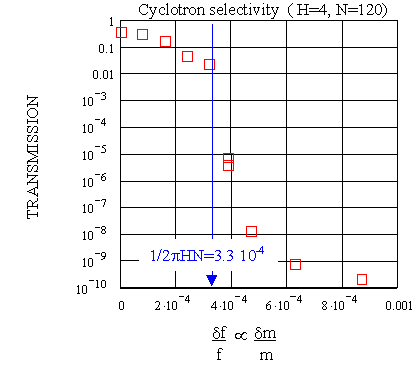 Isotopes in the N=Z=50 region are all laser-ionizable and heavily contaminated before the HRS
Contamination rates after HRS should be 0 but very model dependant
11
Workshop R&D ISOL beams
11/03/2025
HRS estimates (other cases)
Comments
SEASON beams: very exotic. 43Cr probably not feasible. New targets necessary for 35,39Ca and 23Si if feasible
Most isotopes can be purified by HRS in theory but also have high contamination rates (>1E8pps)
WISARD
(NA)2STARS
MORA
β decay
SEASON β2p
12
Workshop R&D ISOL beams
11/03/2025
HRS estimates (other cases)
Comments
SEASON beams: very exotic. 43Cr probably not feasible. New targets necessary for 35,39Ca and 23Si if feasible
Most isotopes can be purified by HRS in theory but also have high contamination rates (>1E8pps)
Several elements have laser ionization schemes ->
WISARD
(NA)2STARS
MORA
β decay
SEASON β2p
13
Workshop R&D ISOL beams
11/03/2025
Post-accelerated beams
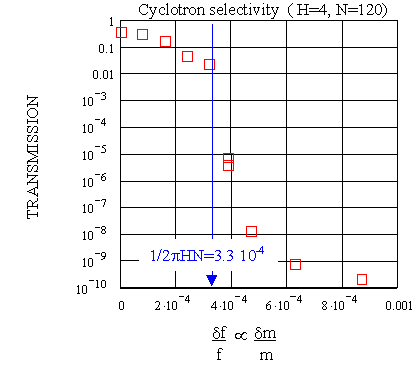 Using CIME as a mass spectrometer

Not even close to the R of the HRS
Example for H=4 (Energy range 2.7-5.8 MeV/A)
Higher energies possible at the cost of more contamination
Less contamination possible at the cost of lower intensity
14
Workshop R&D ISOL beams
11/03/2025
Post-accelerated beams
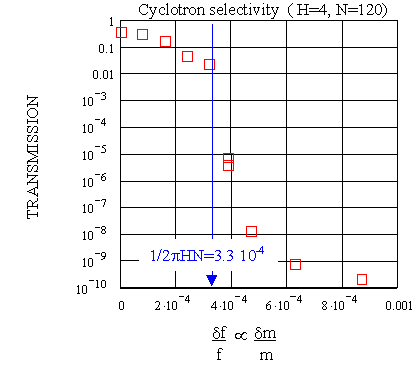 Using CIME as a mass spectrometer

Not even close to the R of the HRS
Example for H=4 (Energy range 2.7-5.8 MeV/A)
Higher energies possible at the cost of more contamination
Less contamination possible at the cost of lower intensity
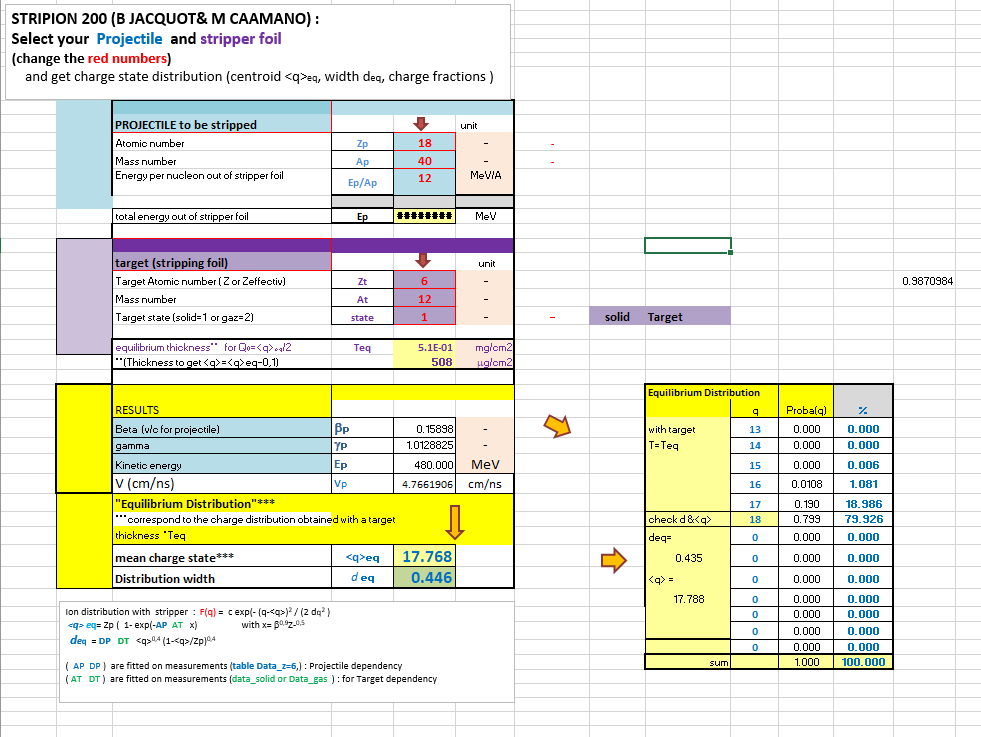 Stripping at high energy
n-deficient only
Max energy mandatory (12-16 MeV/A)
Model, not measurement
Low energy tail of the contaminant not accounted for
15
Workshop R&D ISOL beams
11/03/2025
Contamination estimates
Comments
Gaseous beams to be done with Nanogan
Kr beams mostly done already
32Ar done at LE but rate = request/10
Be beams never done, but 12,14Be will be contaminated by gases from charge breeder
Metallic beams heavily contaminated
68Se, 66Ge at 20AMeV could be stripped but Eff = 8%/16%
48Cr at 10 AMeV could be stripped at 16% eff
Other metalic beams at 10AMeV have terrible stripping efficiencies (1%)

A LIS would unable the full potential of SPIRAL1 for metalic beams
16
Workshop R&D ISOL beams
11/03/2025
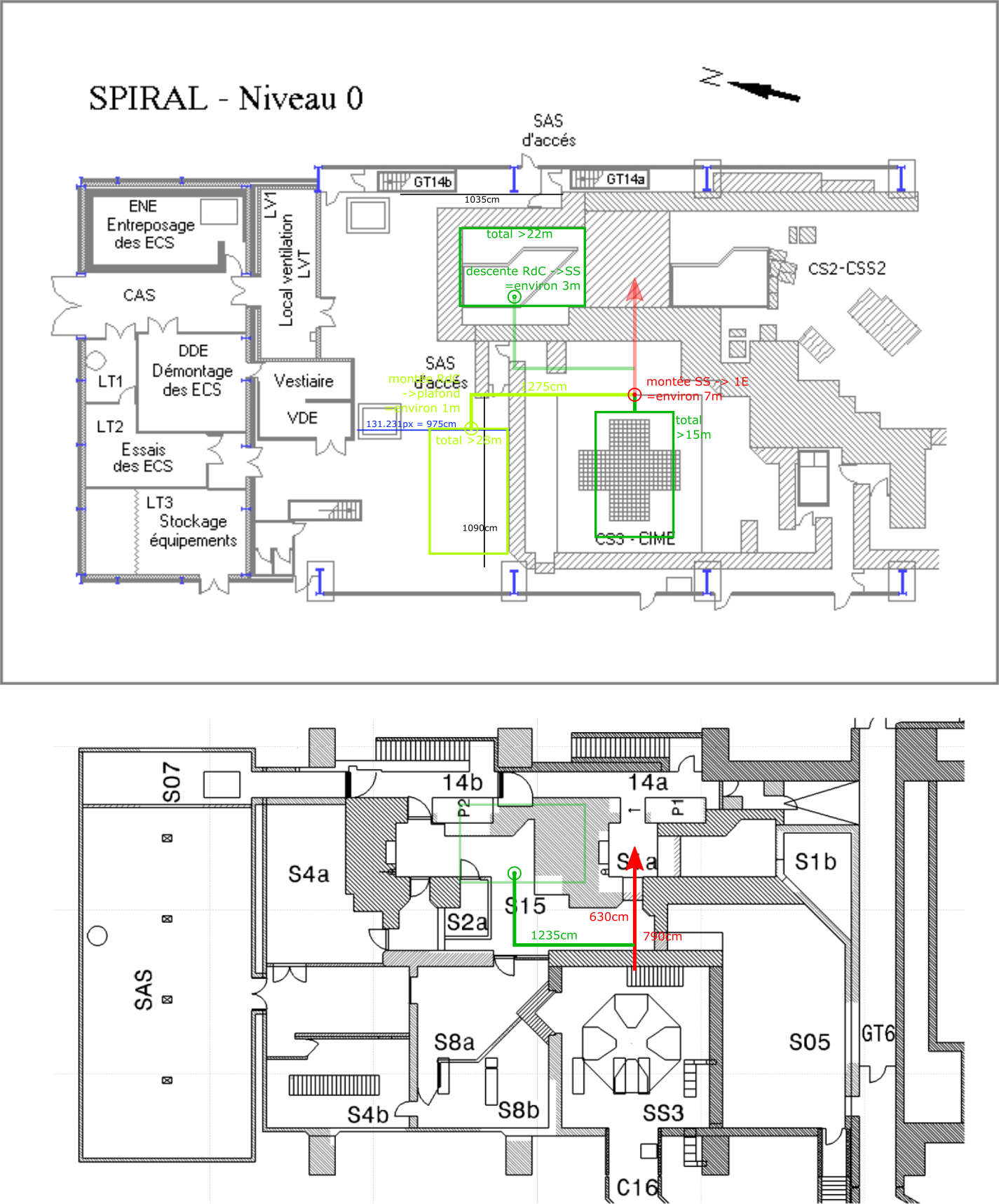 Laser room implantation
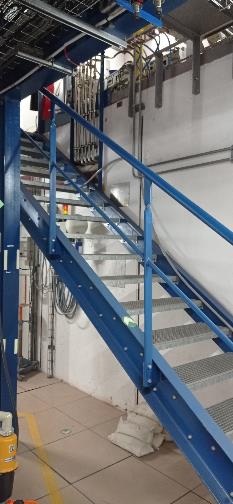 D1P
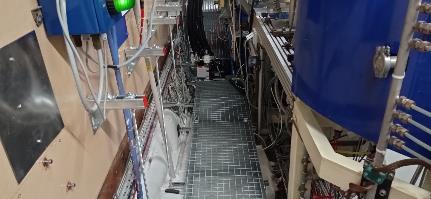 17
Workshop R&D ISOL beams
11/03/2025
Laser room costs
Money : 500k€ - 1M€
Mostly the room and the lasers

Time : 4-6 years
Mostly study, ANR green light and laser manufacturing (for TiS:Sa)

HR : minimum 1IR (laser specialist) + 1IE (laser experienced) full time + help from the GCS team


What kind of lasers ?
Ti:Sa good enough for most elements
Would be nice to have Dye for specific wavelength but safety issue
18
Workshop R&D ISOL beams
11/03/2025
Conclusion
At DESIR, lasers are necessary for a few isotopes but add purification layer for highly contaminated beams
For post accelerated beams, lasers are necessary for most metallic isotopes to use the full intensity of the RIB at any energy
Thank you for your attention!
19
Workshop R&D ISOL beams
11/03/2025